Impact of Extreme Temperatures on EVs in Kingdom of Saudi Arabia (KSA)
Lama Mohammed A Bedywi, Haneen Radi A AlJuhani, Dr. Bashar S. AbdulNour
Introduction
The electric vehicle (EV) industry in the Kingdom of Saudi Arabia (KSA) is experiencing rapid growth, supported by companies such as CEER, Lucid, and Tesla. 
This presentation evaluates how extreme ambient temperatures, which can exceed 50°C in some regions of KSA during summer, affect EV battery performance and charging infrastructure.
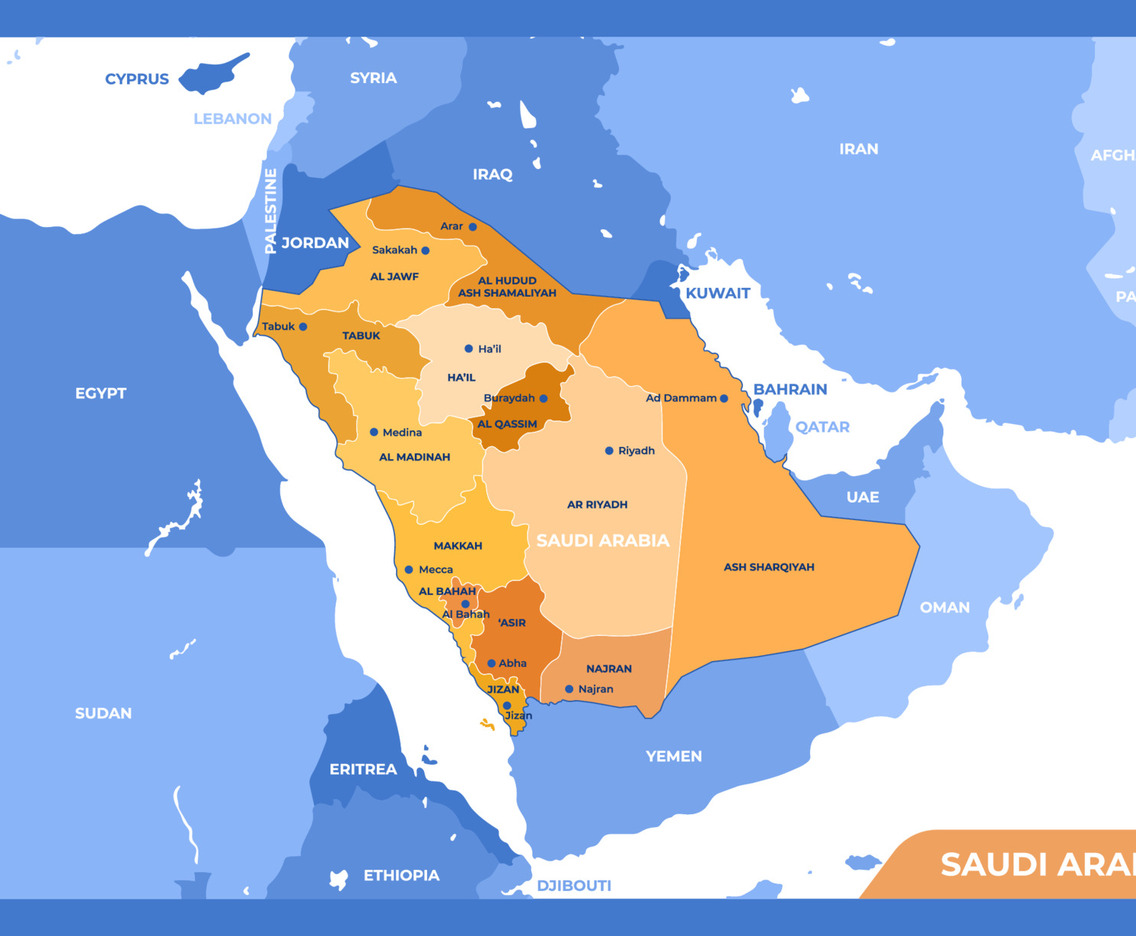 [Speaker Notes: Understanding these thermal conditions is crucial for ensuring reliability, safety, and system efficiency, which are vital for sustainable EV adoption. This presentation will highlight the critical relationship between charging infrastructure, thermal conditions, and battery behavior, especially in urban areas with high EV concentrations and elevated ambient temperatures. We will also explore the broader context of infrastructure demand, consumer behavior, and Saudi Arabia's strategic plans for EV charging.Arabia’s unique geographic and environmental conditions.]
Temperature in Saudi Arabia
Electric Vehicles (EVs) depend mainly on lithium-ion battery systems, which are extremely sensitive to temperature changes.
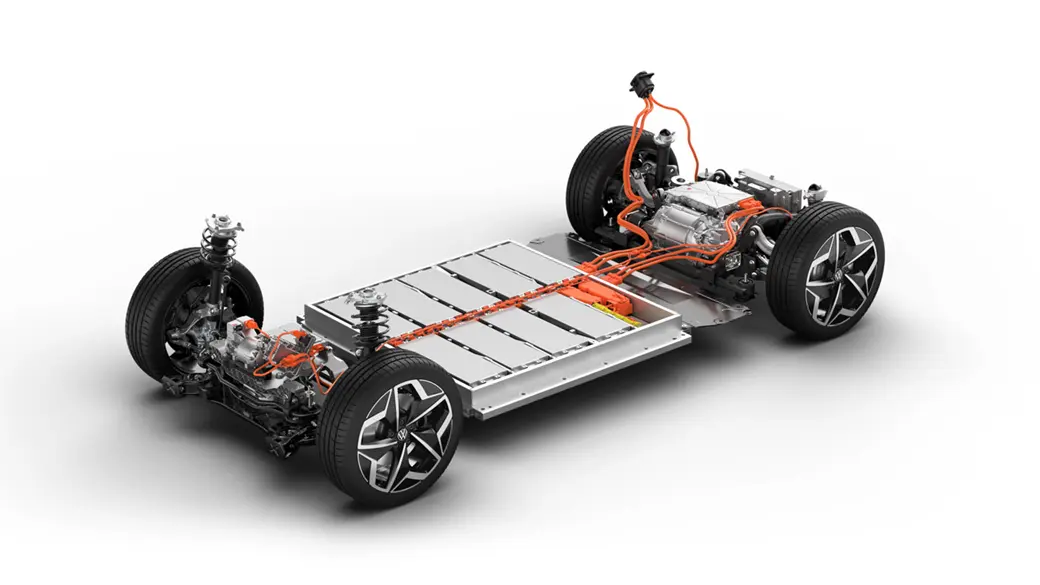 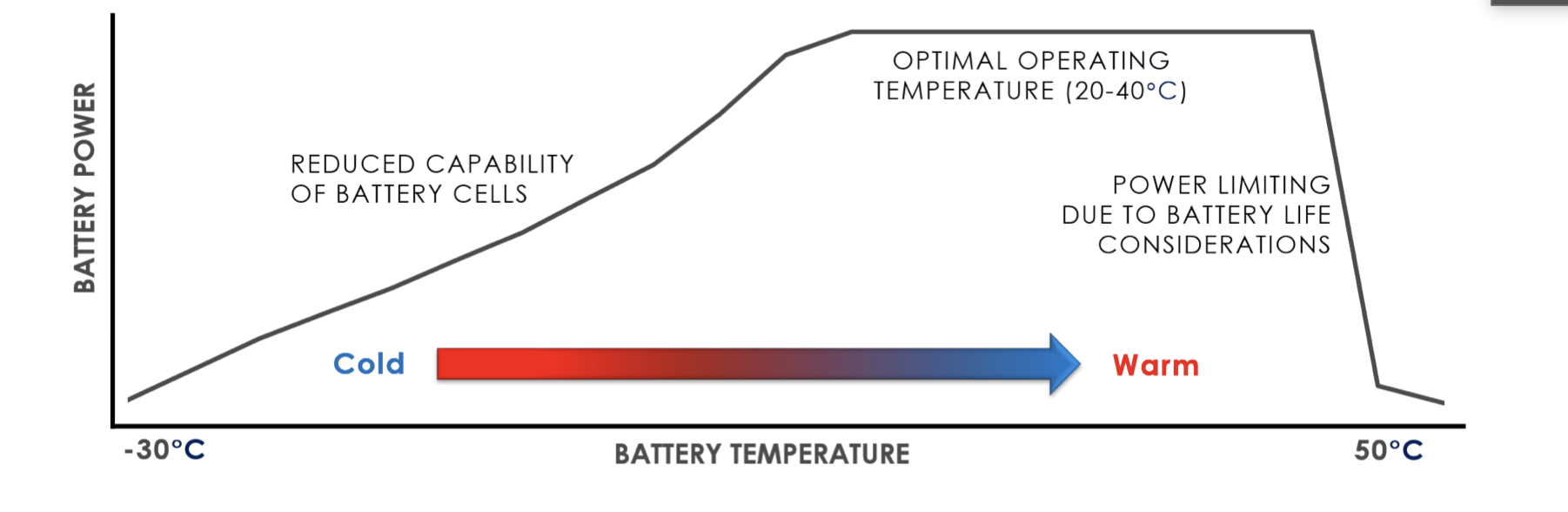 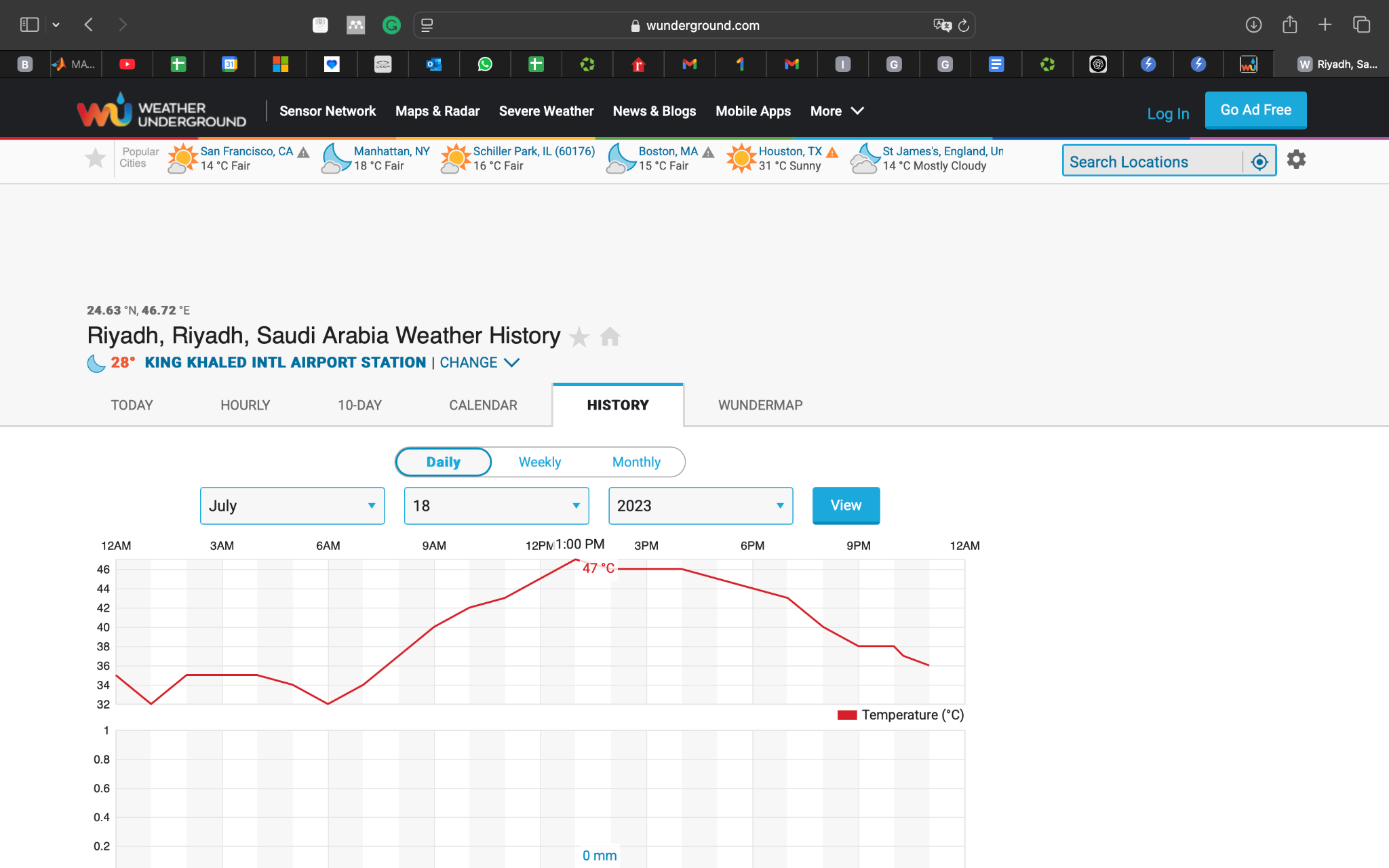 Why Temperature Matters for EV Batteries
Long-term exposure to high temperatures has detrimental effects on:
Lifespan of a battery
Efficiency of energy
Speed and capacity of charging
Dependability and safety
Accelerated Battery Degradation
Battery SOH vs. Time : Varying Climates
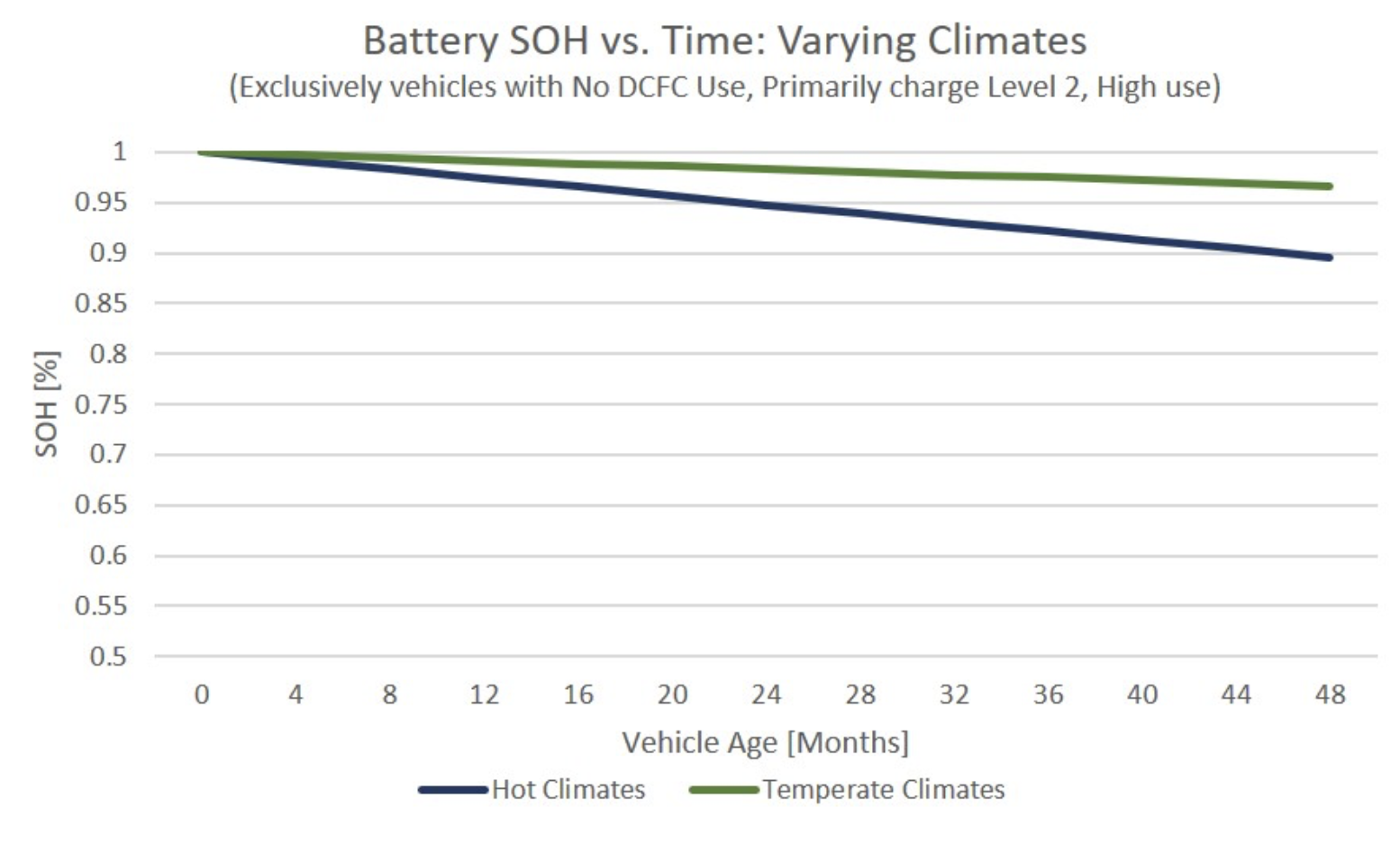 Battery Charge vs. Year
Estimated recoverable capacity when storing Li-ion for one year at various temperatures
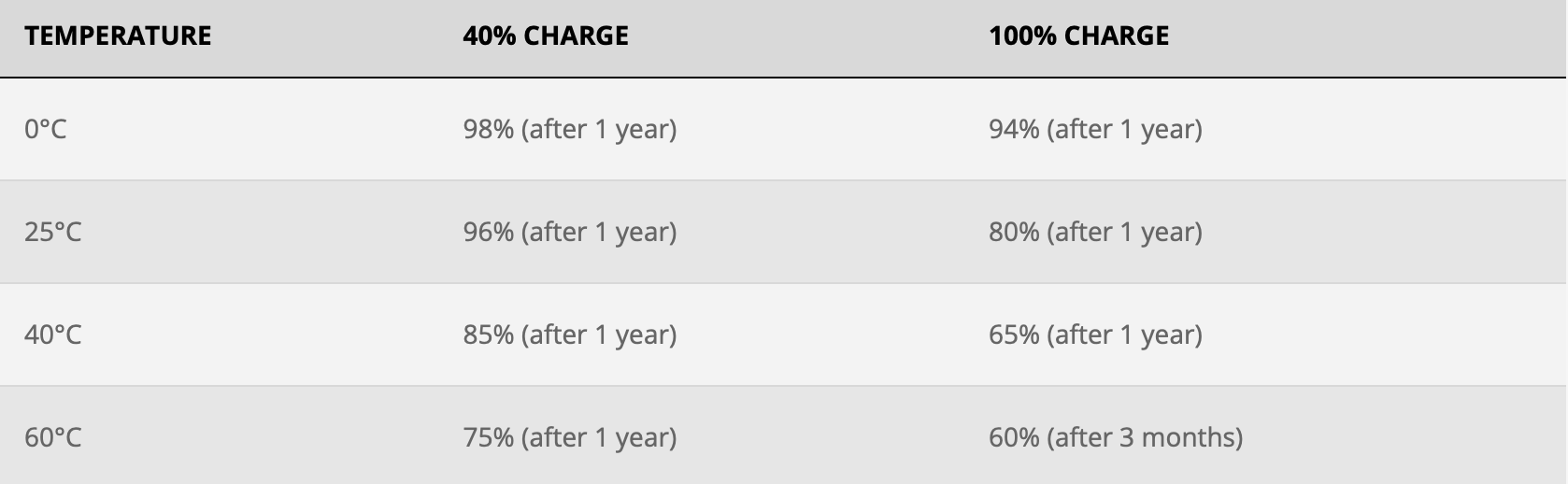 Accelerated Battery Degradation
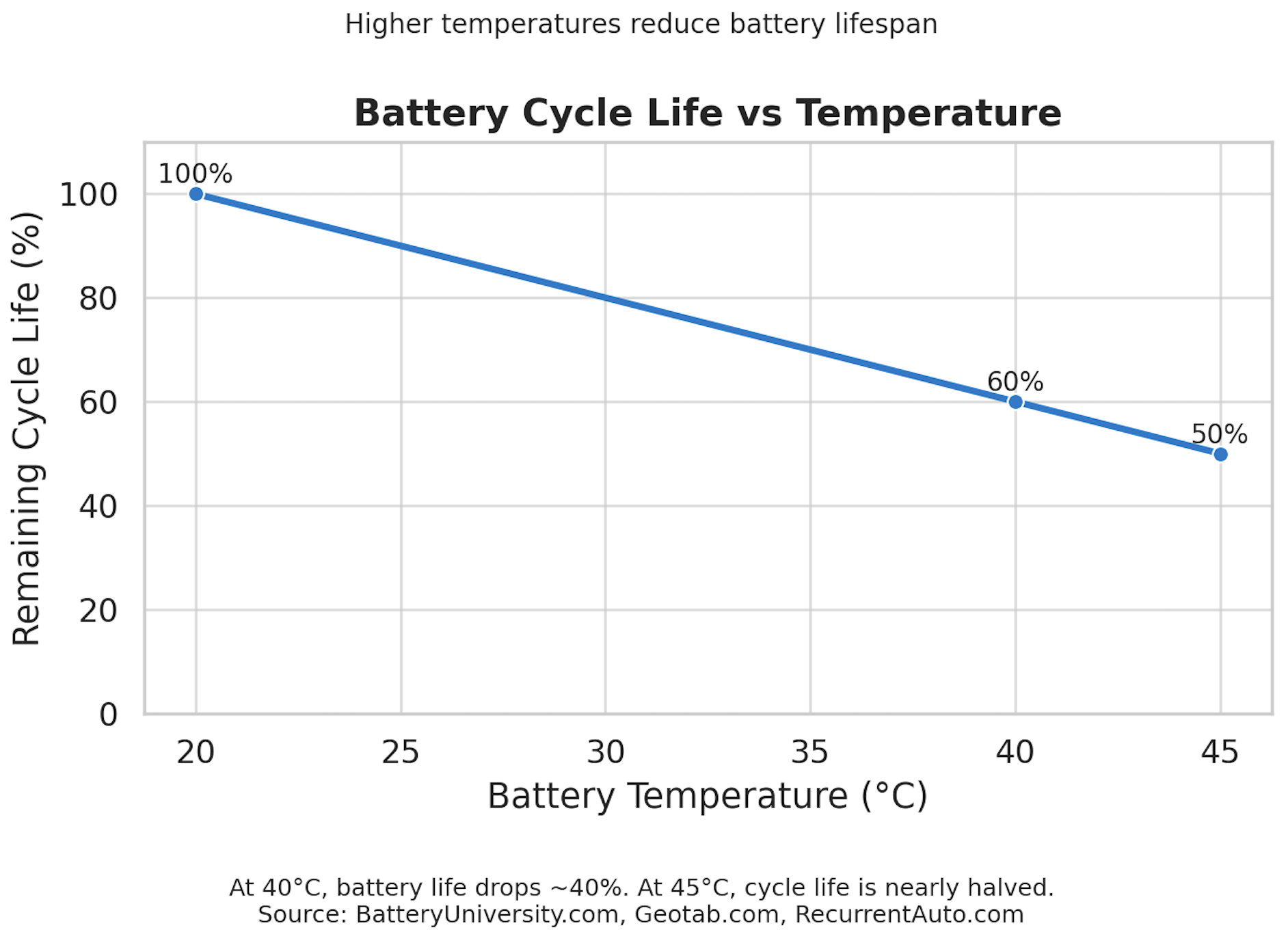 Higher temperatures reduce battery lifespan
Self-Discharge in High Temperatures
Battery degradation continues even when an EV is parked, not just during driving or charging.
High ambient temperatures cause a significant increase in self-discharge rates, the battery slowly loses energy even when not in use.
Parking in direct sunlight or outdoors during hot weather accelerates this energy loss, especially in cities like Riyadh.
Self-Discharge Rate vs. Temperatures
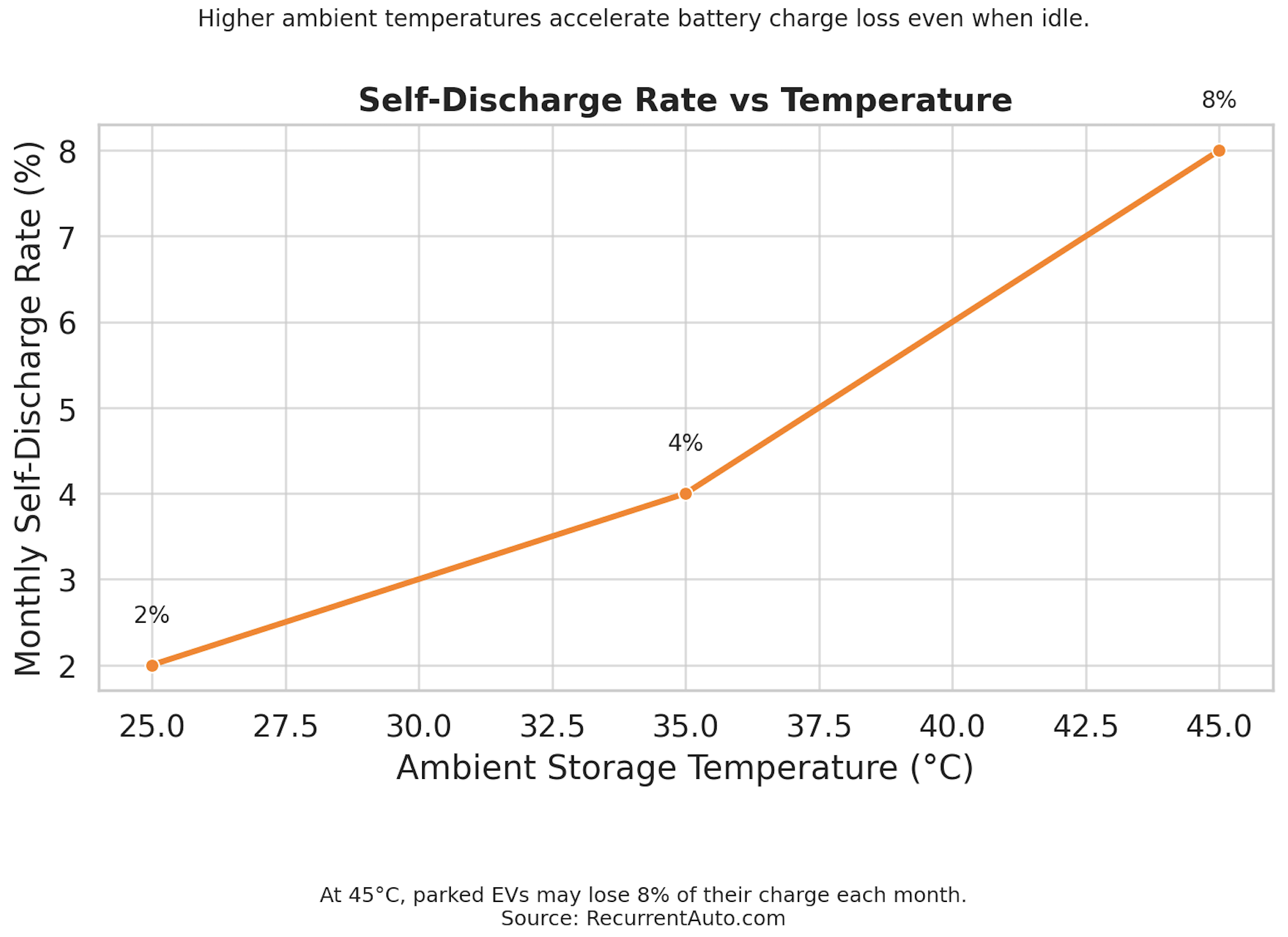 Charging Performance
High temperatures reduce charging efficiency in EVs. The Battery Management System (BMS) limits charging current when the battery overheats. This is especially true during DC fast charging, which generates internal heat. In temps above 45°C, EVs may:
Slow down charging
Extend charging time
Pause charging until the battery cools
Speed vs. Temperatures
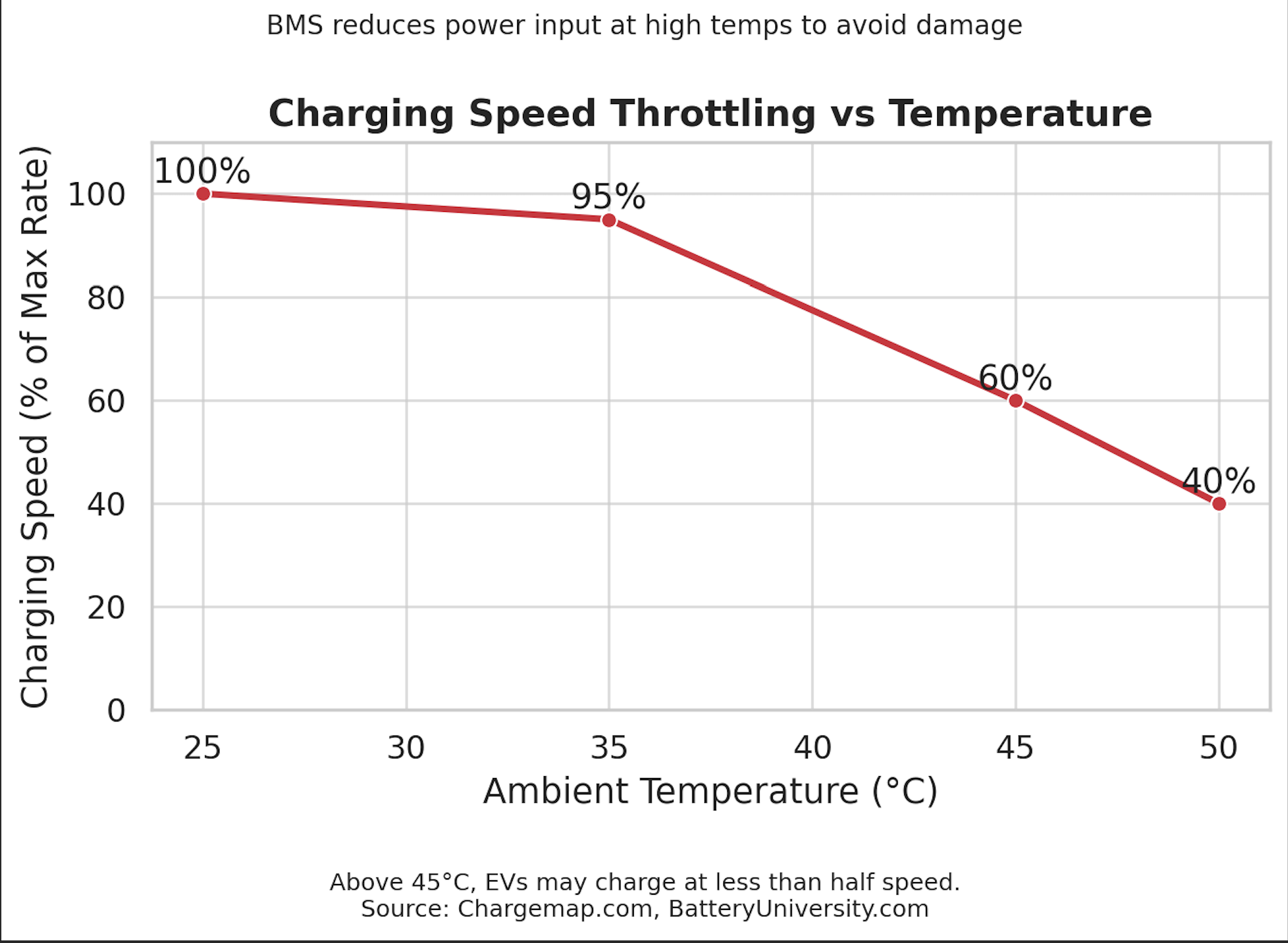 BMS reduces power input at high temperatures to avoid damage
Thermal Runaway
Thermal runaway (Slow-Moving Cancer) occurs when a battery’s internal temperature rises uncontrollably, potentially leading to fire or explosion. Although rare, it becomes more likely when the battery is already weakened by extended heat exposure. At temperatures above 60°C, even minor triggers (e.g., manufacturing defects or voltage imbalances) can initiate thermal runaway. In Saudi Arabia’s climate, prolonged exposure to ~50°C ambient heat can cause:
Internal short circuits
Cell swelling
Gas buildup inside battery cells
Thermal Runaway
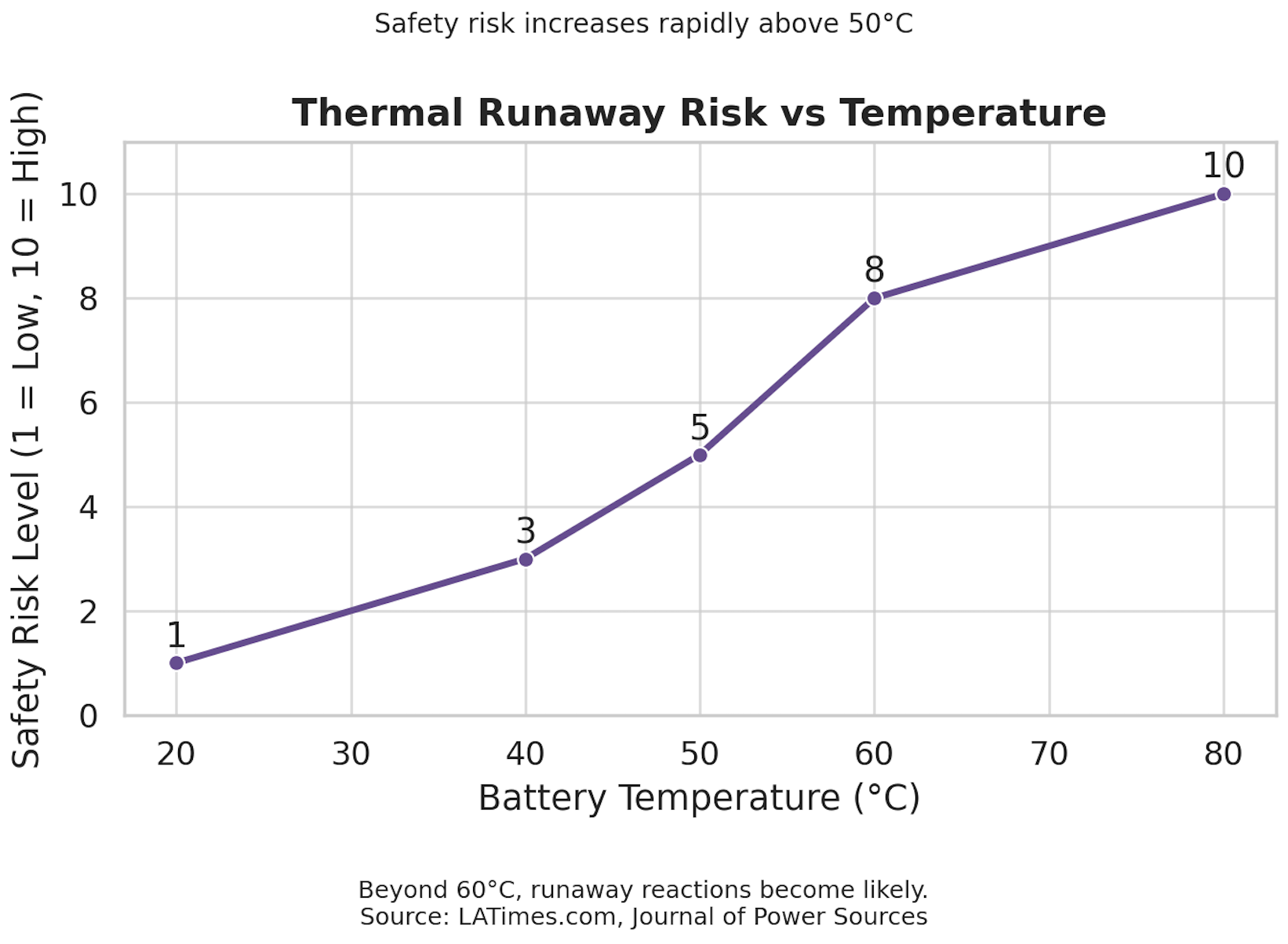 Safety risk increases rapidly above 50 C
Battery Failure Risks at Different Temperatures
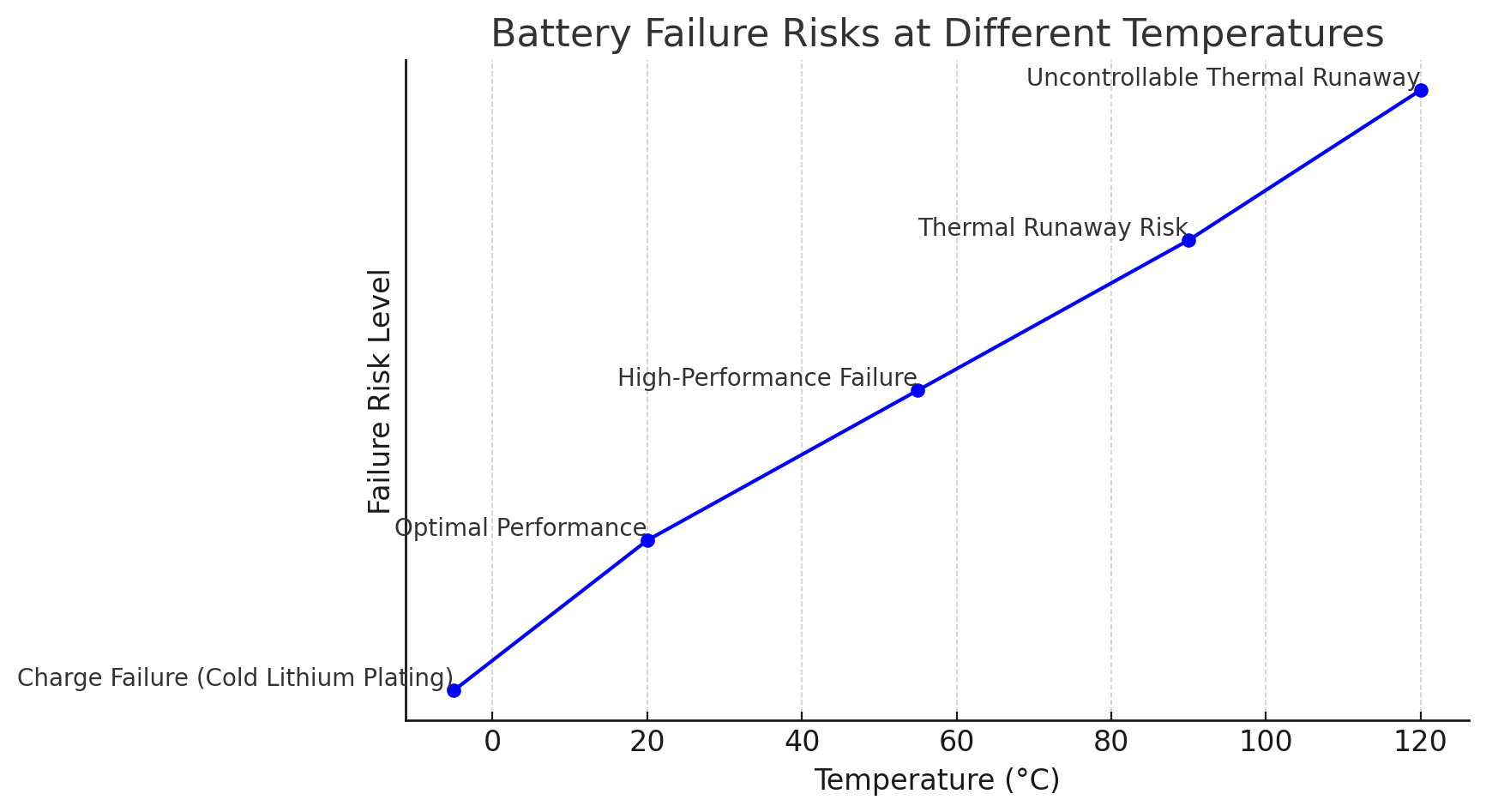 Preparing the Grid for EV Growth
EV integration is projected to increase electricity consumption in Saudi Arabia, this additional demand places greater pressure on the national power grid.
The growing number of EVs necessitates comprehensive upgrades to energy infrastructure, and strategic planning is essential to ensure reliable power supply and avoid grid strain.
Meanwhile, the national grid is being prepared to support widespread EV adoption and future electrification goals.
A National Strategy for Green Mobility
Mandated Target: 30% of vehicles in Riyadh to be electric by 2030
Long-Term Objective: Adoption of more than 3 million EVs across Saudi Arabia by 2035
Charging Infrastructure Demand:
Estimated 30,000–34,000 public charging stations required by 2030
Over 5,000 fast-charging points to be deployed under EVIQ by 2030
Building a Zero-Emission Mobility Ecosystem
NEOM Overview: $500B smart city powered entirely by renewable energy sources.
The LINE: A 170 km futuristic city designed with zero-car streets, relying on electric, autonomous transit:
Underground high-speed electric rail
Autonomous shuttles and micro-mobility options
Grid-tied EV charging embedded within transit hubs
EV Integration: The infrastructure of NEOM and The LINE is designed to optimize the performance and charging conditions of EVs in high-temperature environments, mitigating risks associated with lithium-ion battery stress.
EVIQ: Backbone of the Public Charging Ecosystem
Target: Deploy over 5,000 fast-charging stations in more than 1,000 locations by 2030
Focus Areas:
Intercity corridors
Urban commercial centers
Airports and logistics hubs
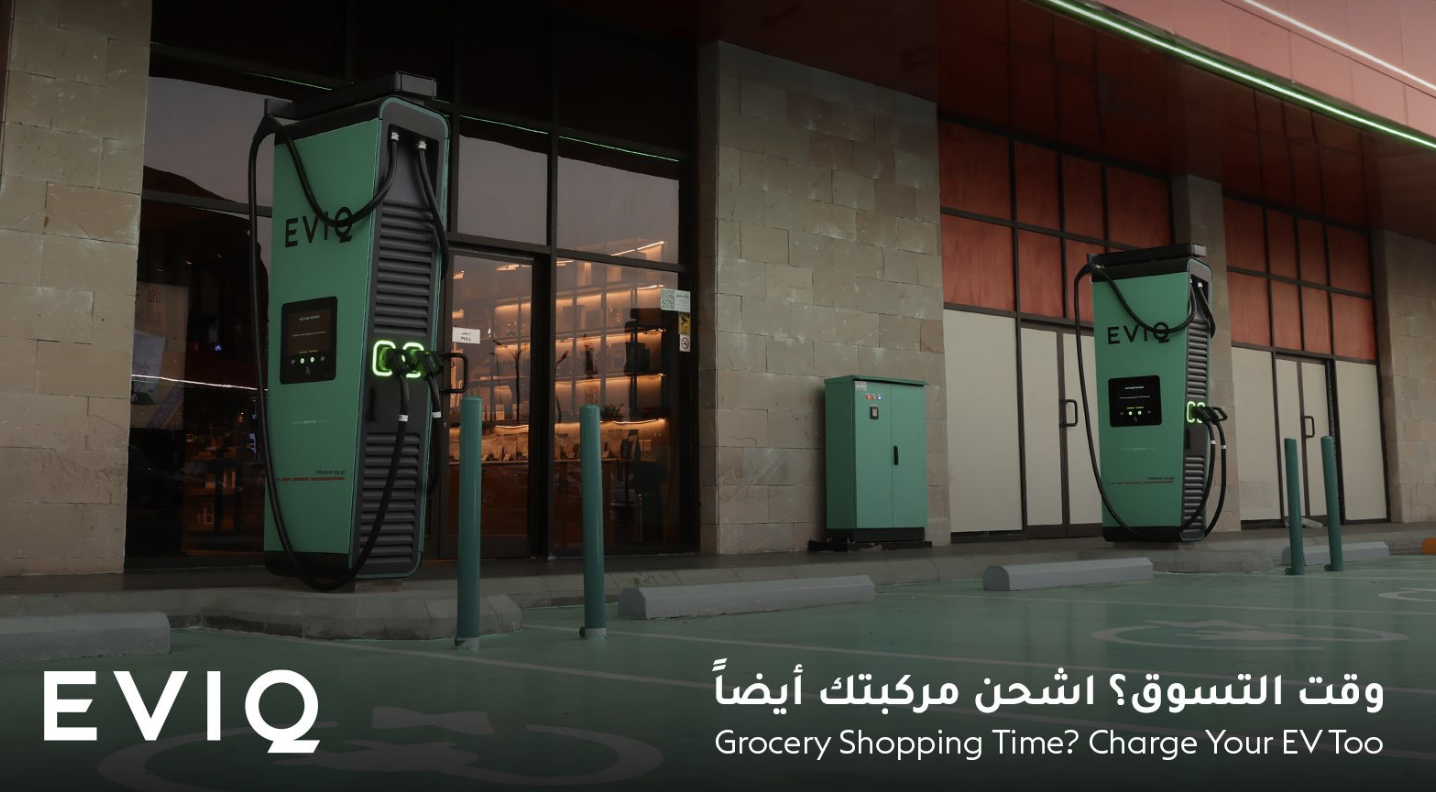 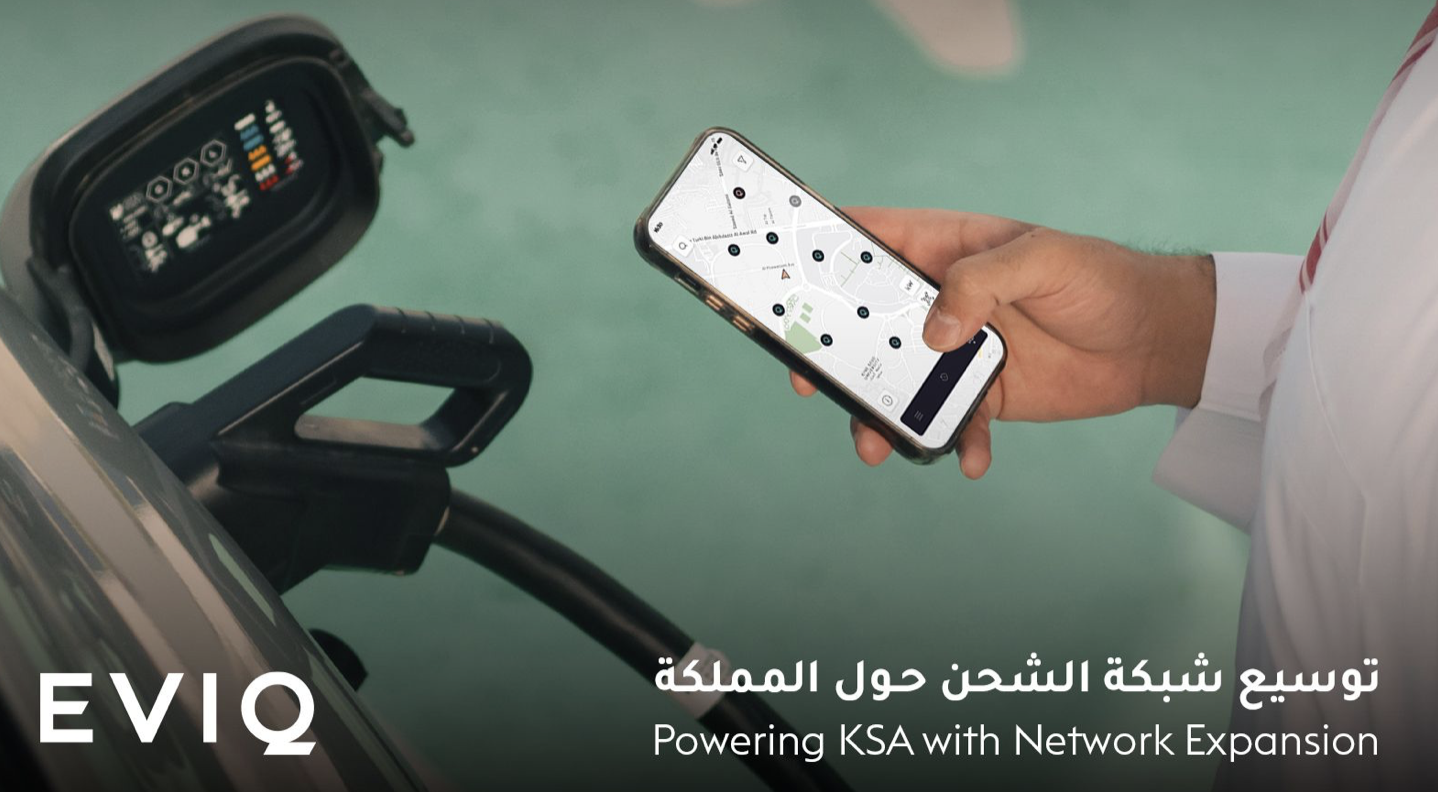 CEER Motors – Saudi Arabia’s Domestic EV Pioneer
First Saudi electric vehicle brand, focused on smart, affordable, and climate-resilient EVs.
Ceer will produce a range of fully electric sedans, SUVs, and compact city cars tailored to GCC conditions.
Ceer vehicles will be equipped with lithium-ion battery packs optimized for high-temperature endurance and fast-charging cycles, supporting both AC and DC charging standards.
Saudi Arabia EV Market
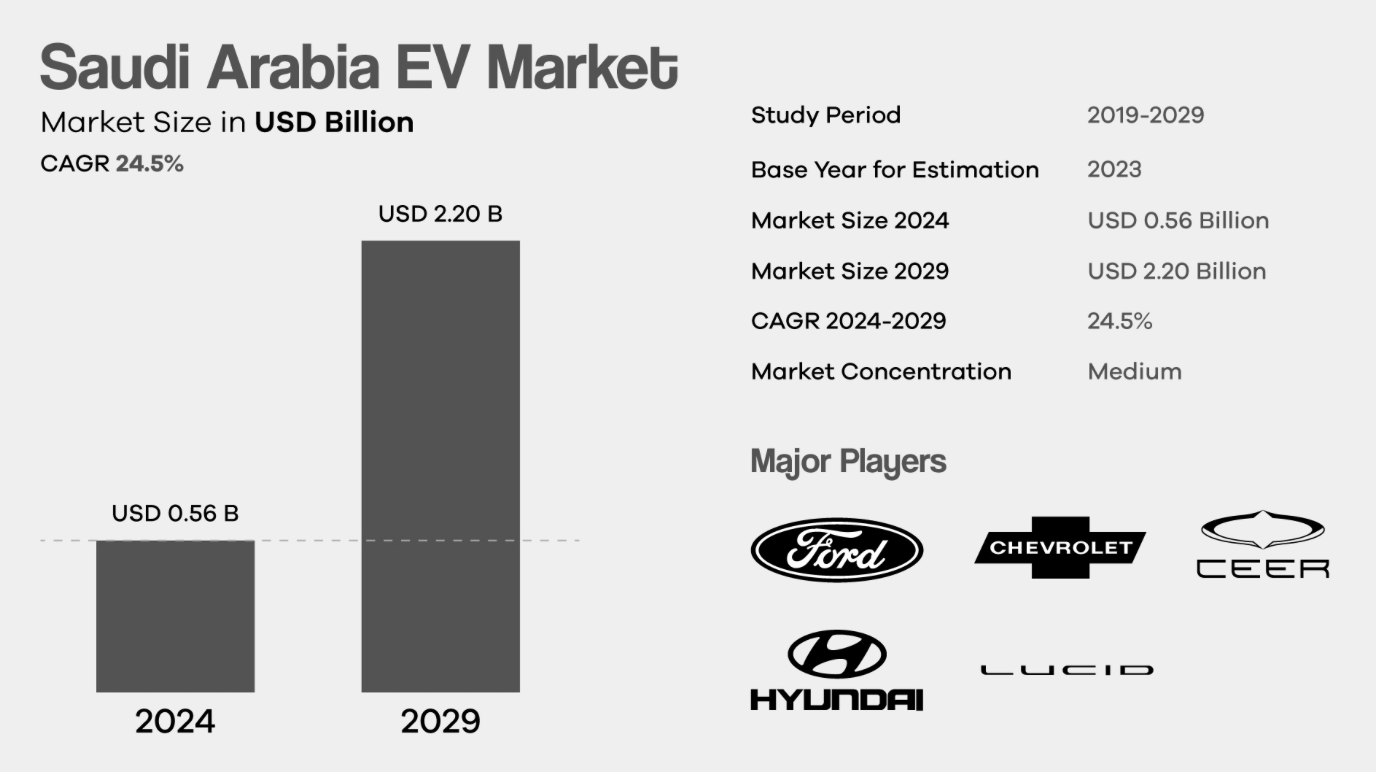 Saudi Arabia EV Market Analysis (2023-2030)
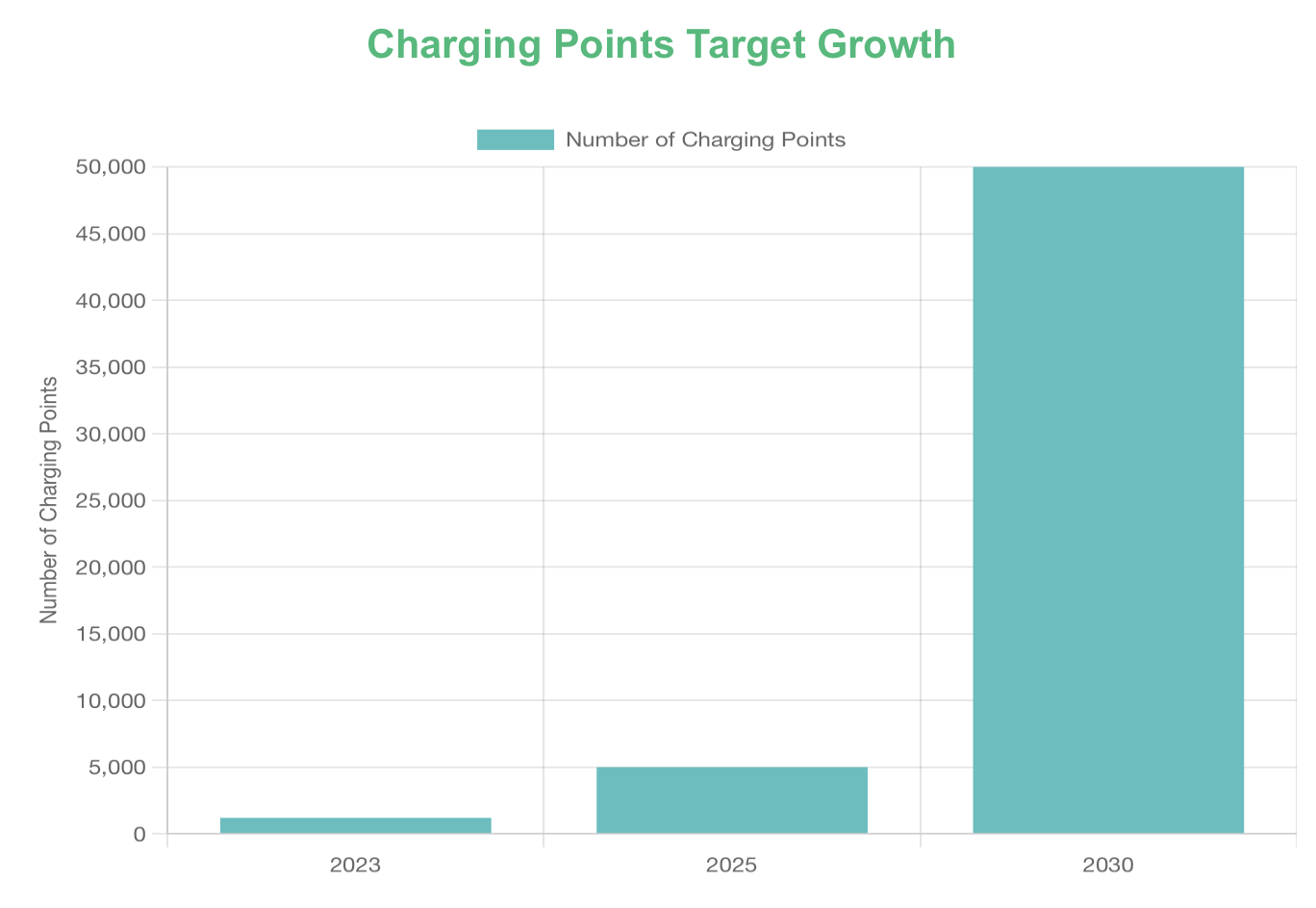 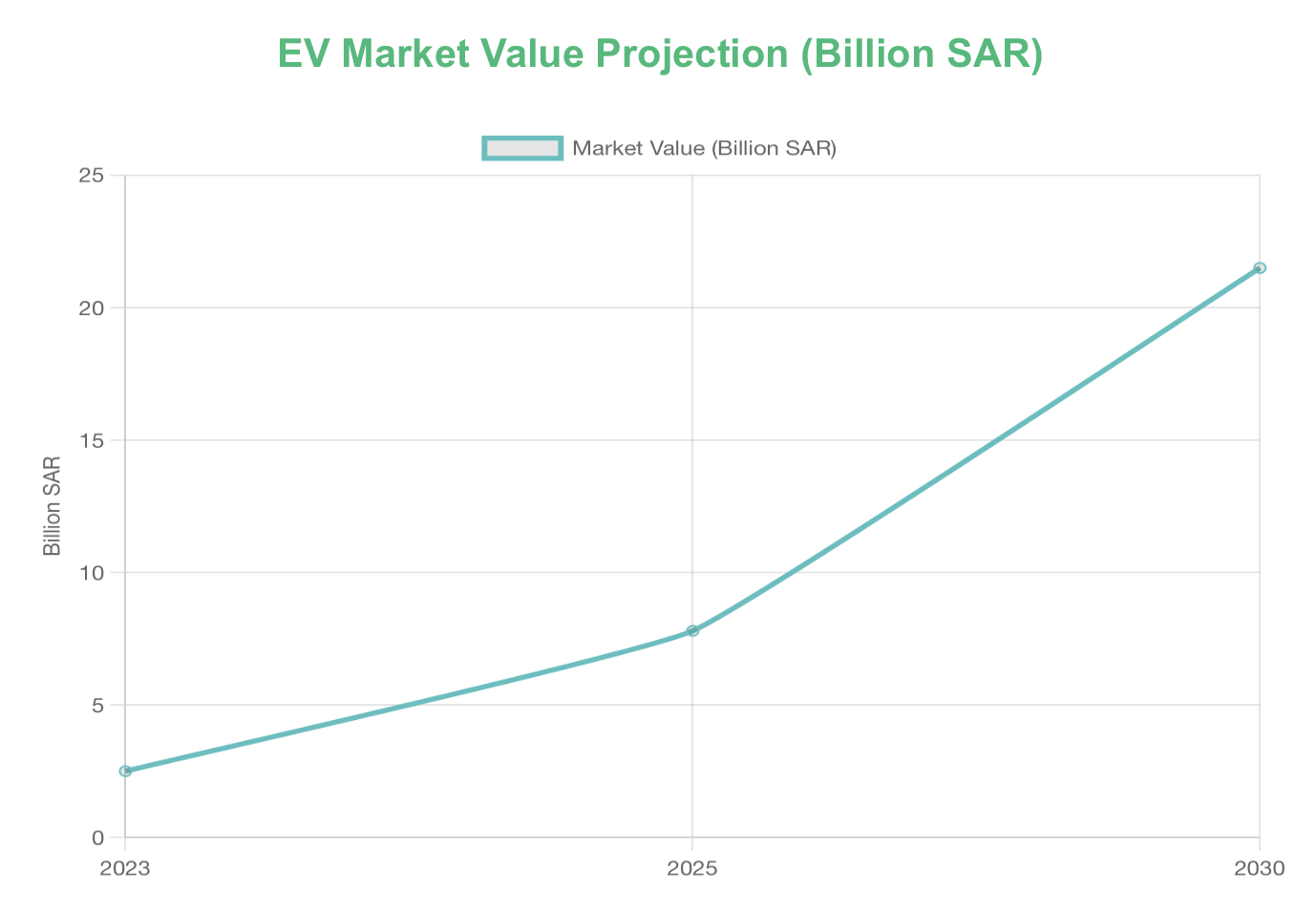 How Big is The EV Market in Saudi Arabia?
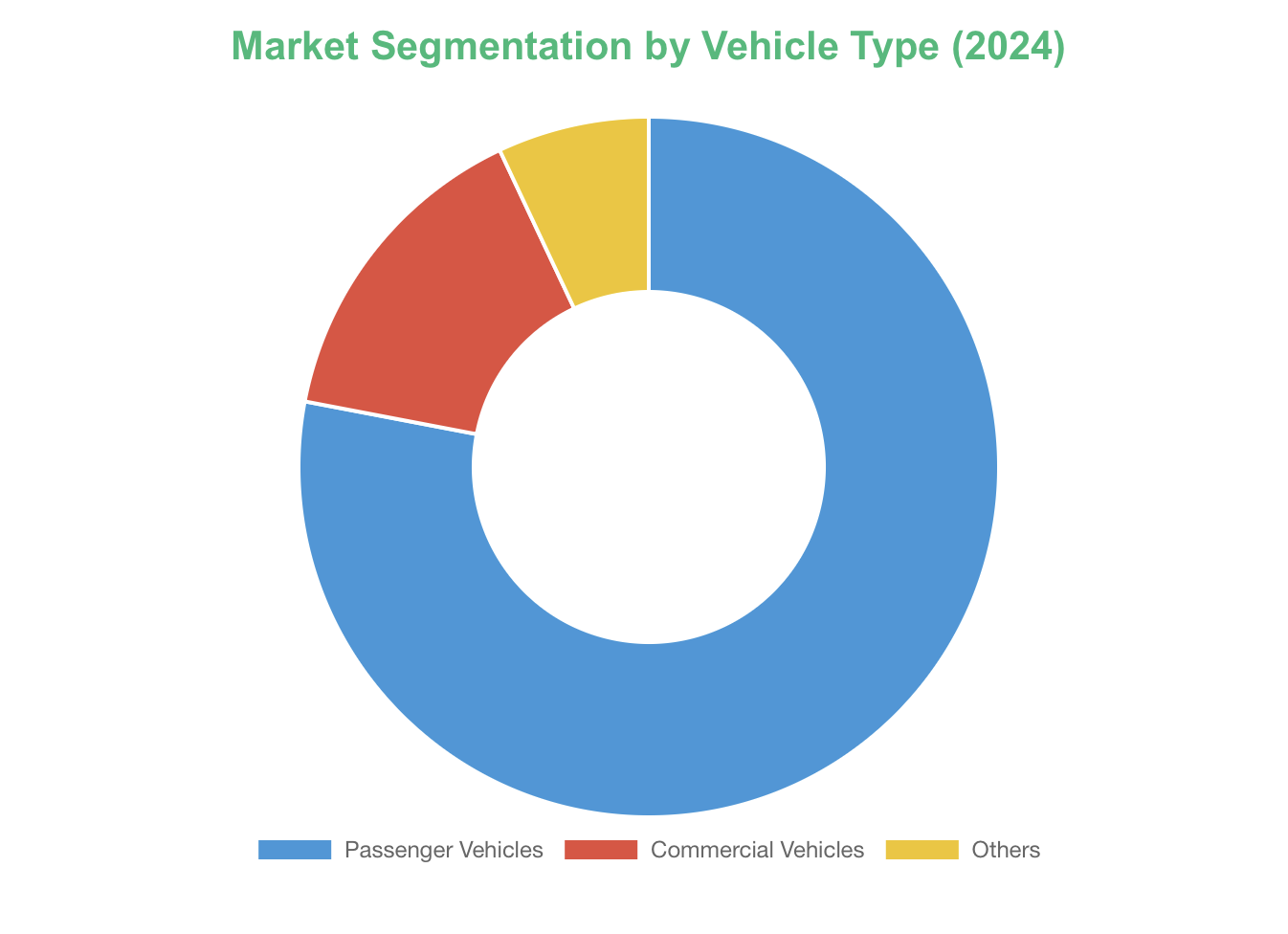 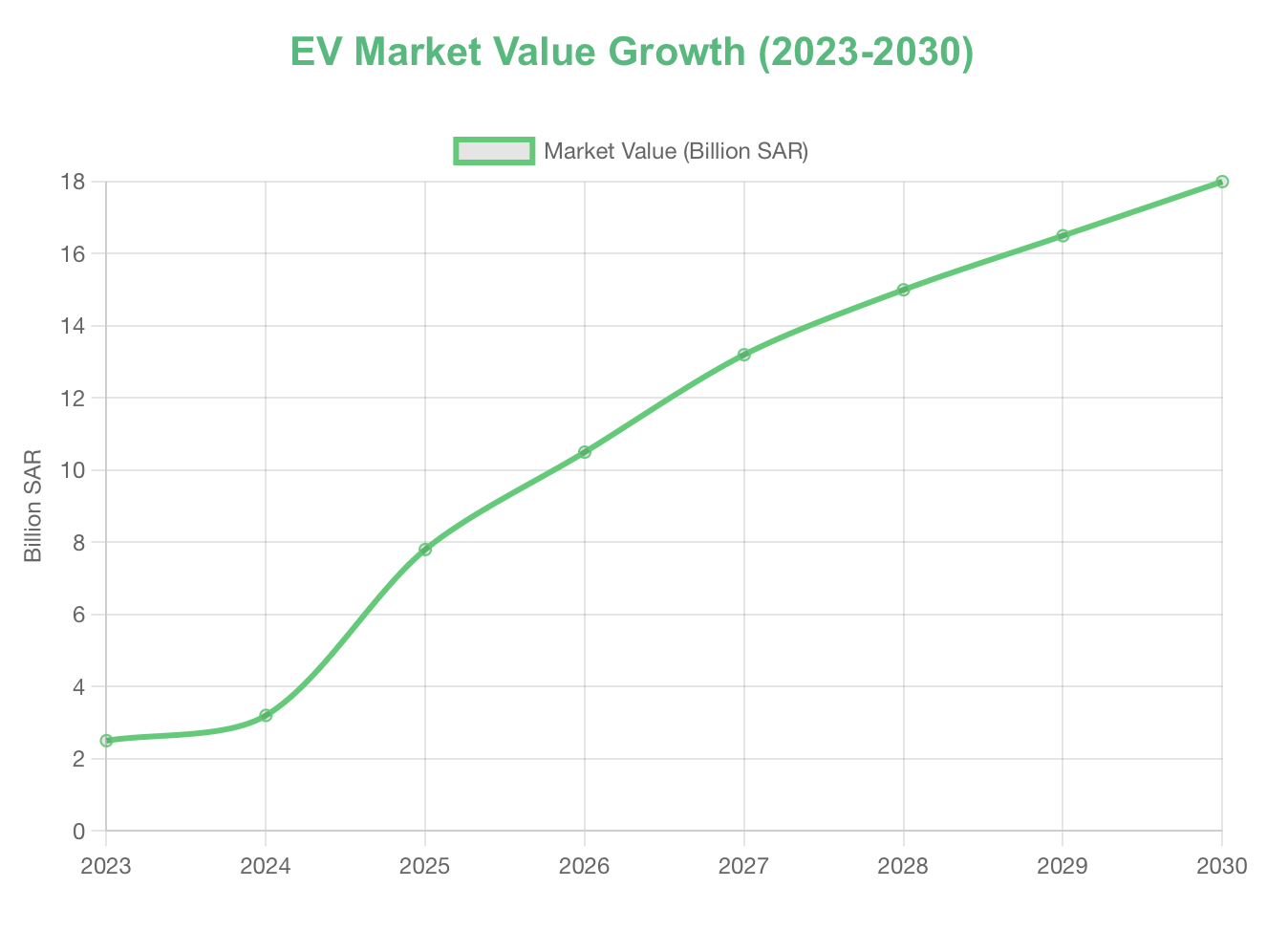 How Big is The EV Market in Saudi Arabia?
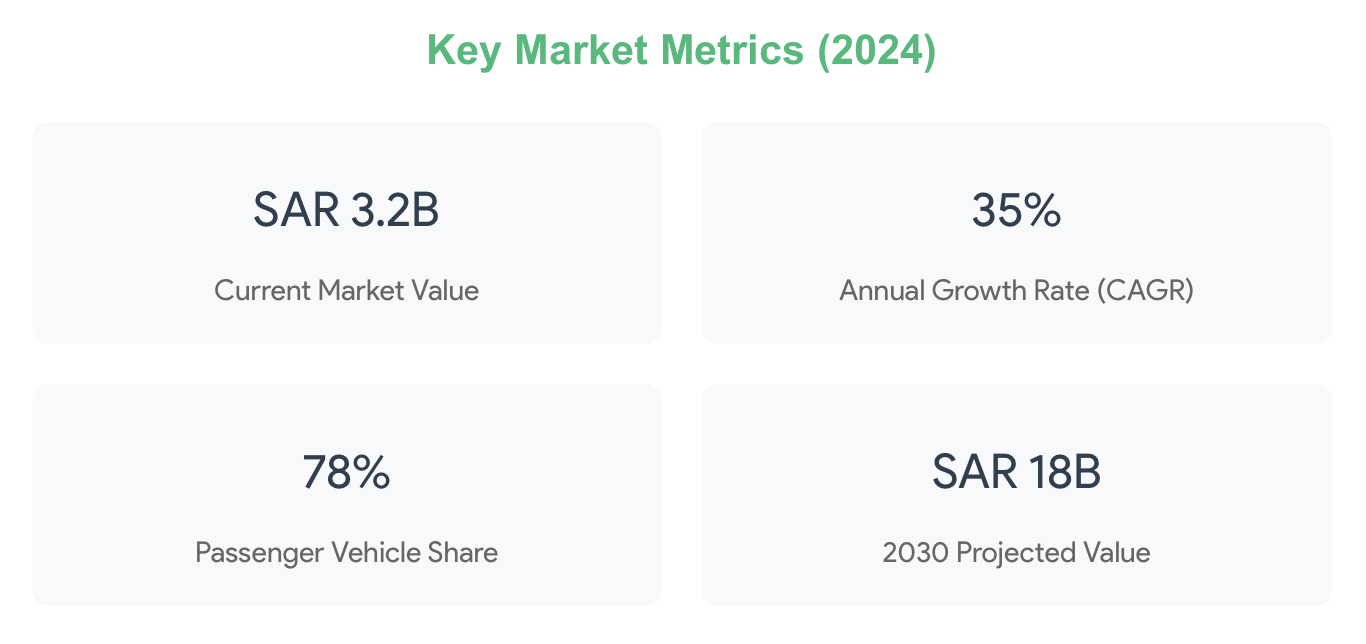 Conclusion
Understanding how thermal conditions affect reliability, safety, and system efficiency is crucial for the sustainable development of the EV industry in Saudi Arabia. 
The thermal sensitivity of EV batteries presents a significant challenge to scaling up EV usage in KSA, where consistent performance and safety are essential for public trust and market stability. 
This study, along with strategic planning for infrastructure demand and the robust implementation of Saudi Arabia's EV charging plan, underscores the importance of climate-specific engineering as KSA advances towards its goals for clean energy and sustainable transportation.
Guidelines
Company logo may only be shown on the Cover slide 
Please use font size 16pt or larger 
Slides should not look like an outline. Use of charts, pictures and graphics to tell a story is strongly encouraged 
If bullets must be used, then no more than 3-5 bullets per slide is encouraged 
1-2 slides per minute is standard practice 
Where appropriate, please recognize contributors prior to the “Thank You” slide REMEMBER - Science Not Communicated is Science Not Done
Contact Info
Thank you
Lama Mohammed A Bedywi
CEER Motors / Kettering University 
+18102503500
Lamabedywi@gmail.com